Neither More Nor Less: Optimizing Thread-level Parallelism for GPGPUs
Onur Kayıran, Adwait Jog, Mahmut Kandemir, Chita R. Das
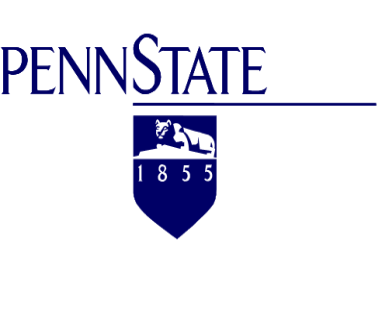 GPU Computing
Uni-processors
Multi-cores
Many-cores, GPUs
...
Core
Core
Core
Core
Core
...
GPUs are known for providing high thread-level parallelism (TLP).
2
“Too much of anything is bad, but too much good whiskey is barely enough”															- Mark Twain
3
Executive Summary
Current state-of-the-art thread-block schedulers make use of the maximum available TLP
More threads → more memory requests
Contention in memory sub-system





Improves average application performance by 28%
Proposal:
A thread-block scheduling algorithm 
Optimizes TLP and reduces memory sub-system contention
4
Outline
Proposal

Background 

Motivation

DYNCTA

Evaluation 

Conclusions
5
GPU Architecture
Threads
SIMT Cores
CTA Scheduler
CTA
W
W
CTA
W
CTA
W
W
CTA
W
Warp Scheduler
Warps
L1 Caches
ALUs
Interconnect
Cooperative 
Thread 
Arrays 
(CTAs)
L2 cache
DRAM
6
GPU Scheduling
CTA Scheduler
CTA Scheduler
CTA
CTA
CTA
CTA
CTA
CTA
Warp Scheduler
Warp Scheduler
Pipeline
Pipeline
W
W
W
W
W
W
W
W
Warp Scheduler
Warp Scheduler
7
Properties of CTAs
Threads within a CTA synchronize using barriers.
There is no synchronization across threads belonging to different CTAs.


CTAs can be distributed to cores in any order.
Once assigned to a core, a CTA cannot be preempted.
CTA
Threads
barrier
8
Properties of CTAs
The number of CTAs executing on a core is limited by:
the number of threads per CTA
the amount of shared memory per core
the number of registers per core
a hard limit (depends on CUDA version for NVIDIA GPUs)
the resources required by the application kernel

These factors in turn limit the available TLP on the core.

By default, if available, a core executes maximum number of CTAs.
9
Outline
Proposal

Background 

Motivation

DYNCTA

Evaluation 

Conclusions
10
Effect of TLP on GPGPU Performance
39% potential improvement
19%
11
Effect of TLP on GPGPU Performance
51%
16%
95% potential improvement
12
Why is not more TLP always optimal?
13
Why is not more TLP always optimal?
More threads result in larger working data set
Causes cache contention
More L1 misses cause more network injections
Network latency increases
14
Outline
Proposal

Background 

Motivation

DYNCTA

Evaluation 

Conclusions
15
DYNCTA Approach
Execute the optimal number of CTAs for each application

Requires exhaustive analysis for each application, thus inapplicable
Idea:
Dynamically modulate the number of CTAs on each core using the CTA scheduler
16
DYNCTA Approach
Objective 1: keep the cores busy
If  a core has nothing to execute, give more threads to it

Objective 2: do not keep the cores TOO BUSY
If the memory sub-system is congested due to high number of threads, lower TLP to reduce contention
If the memory sub-system is not congested, increase TLP to improve latency tolerance
17
DYNCTA Approach
Objective 1: keep the cores busy
Monitor C_idle, the number of cycles during which a core does not have anything to execute
If it is high, increase the number of CTAs executing on the core

Objective 2: do not keep the cores TOO BUSY
Monitor C_mem, the number of cycles during which a core is waiting for the data to come back from memory
If it is low, increase the number of CTAs executing on the core
If it is high, decrease the number of CTAs executing on the core
18
DYNCTA Overview
C_idle
H
M
L
H
L
C_mem
Increase # of CTAs
Decrease # of CTAs
No change in # of CTAs
19
CTA Pausing
Once assigned to a core, a CTA cannot be preempted!
Then, how to decrement the number of CTAs ?
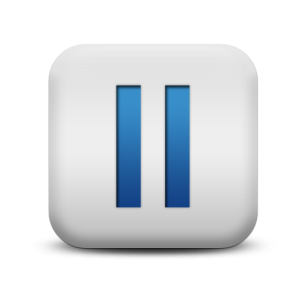 CTA
PAUSE
Warps of the most recently assigned CTA are deprioritized 
in the warp scheduler
20
Outline
Proposal

Background 

Motivation

DYNCTA

Evaluation 

Conclusions
21
Evaluation Methodology
Evaluated on GPGPU-Sim, a cycle accurate GPU simulator

Baseline Architecture
30 SIMT cores, 8 memory controllers, crossbar connected
1300MHz, SIMT Width = 8, Max. 1024 threads/core
32 KB L1 data cache, 8 KB Texture and Constant Caches
GDDR3 800MHz

Applications Considered (in total 31) from:
Map Reduce Applications
Rodinia – Heterogeneous Applications
Parboil  – Throughput Computing Focused Applications
NVIDIA CUDA SDK – GPGPU Applications
22
Dynamism
Default number of CTAs
Optimal number of CTAs
23
Dynamism
Default number of CTAs
Optimal number of CTAs
24
Average Number of CTAs
2.9
2.7
5.4
25
IPC
39%
28%
13%
26
Outline
Proposal

Background 

Motivation

DYNCTA

Evaluation 

Conclusions
27
Conclusions
Maximizing TLP is not always optimal in terms of performance

We propose a CTA scheduling algorithm, DYNCTA, that optimizes TLP at the cores based on application characteristics

DYNCTA reduces cache, network and memory contention

DYNCTA improves average application performance by 28%
28
Thanks!QUESTIONS?
29
BACKUP
30
Core 1
Core 1
Idle
Utilization
CTA 1
CTA 3
CTA 1
CTA 4
CTA 5
CTA 3
CTA 6
CTA 7
Idle
Core 2
Core 2
CTA 2
CTA 4
CTA 8
CTA 5
CTA 6
CTA 7
CTA 2
CTA 8
31
Initial n
All cores are initialized with ⌊N/2⌋ CTAs.

Starting with 1 CTAs and ⌊N/2⌋ CTAs usually converge to the same value.

Starting with the default number of CTAs might not be as effective
32
Comparison against optimal CTA count
Optimal number of CTAs might be different for different intervals for applications that exhibit compute- and memory- intensive behaviors at different intervals

Our algorithm outperforms optimal number of CTAs in some applications
33
Parameters
34
Round Trip Fetch Latency
0.67
35
Other Metrics
L1 data miss rate: 71% → 64%

Network latency: ↓ 33%

Active time ratio: ↑ 14%
36
Sensitivity
Large system with 56 and 110 cores: around 20% performance improvement

MSHR size: 64 – 32 – 16: 0.3% and 0.6% performance loss

DRAM frequency: 1333 MHz: 1% performance loss

Sampling period 2048 – 4096: 0.1% performance loss

Thresholds: 50% - 150% of the default values: losses between 0.7% - 1.6%
37